فیزیک پیش دانشگاهی 
مبحث:سرعت لحظه ای و متوسط شتاب لحظه ای و متوسط مدرس: علی زارع امامی
بردار مکان: برداریست که ابتدای آن مبدا مختصات و انتهای آن محل قرارگیری جسم است.
بردار جابه جایی: برداریست که ابتدای آن ابتدای حرکت و انتهای آن انتهای حرکت می باشد جا به جایی به مسیر حرکت بستگی ندارد می توان گفت جا به جایی همان تفاضل بردارهای مکان می باشد. 


مسافت طی شده: طول مسیر پیموده شده توسط متحرک می باشد(کمیت عددی)
مسافت طی شده
جا به جایی
تست
متحرکی مطابق شکل روی محیط یک دایره به شعاع           از     تا       حرکت می کند جابه جایی و مسافت طی شده آن کدام گزینه است؟
1)200 و 400
2)            و 400
3)            و300
4)200 و 300
حل:
جا به جایی
مسافت طی شده
تست
متحرکی در یک مسیر مستقیم ابتدا 200 متر را در مدت 10 ثانیه و سپس در همان جهت به مدت 30 ثانیه با سرعت متوسط         حرکت می نماید سرعت متوسط کل حرکت کدام گزینه است؟
1)15
2)12/5
3)10
4)8
حل:
تست
متحرکی در یک مسیر مستقیم نصف مسیرش را با سرعت              و نصف دیگر را با سرعت           طی می کند سرعت متوسط کل کدام گزینه است؟
1)50
2)48
3)42
4)52
نکته:

 اگر متحرکی      مسیرش را با سرعت     و        با سرعت        و... روی خط راست در یک جهت طی کند سرعت متوسط کل از رابطه زیر بدست می آید:
سرعت لحظه ای:
سرعت هر لحظه متحرک می باشد.


                                           یعنی مشتق معادله مکان نسبت به زمان، معادله سرعت متحرک را می دهد. به بیان دیگر شیب مماس نمودار             در هر لحظه، سرعت لحظه ای را می دهد.
مماس
تست
معادله مکان متحرکی به صورت                                                      می باشد در چه لحظاتی متحرک توقف کرده است؟
1)2 و3 ثانیه                          2)1 و 3 ثانیه                    3)1 و 2 ثانیه                 4)2 و4 ثانیه
حل:
تست
5- معادله مکان متحرکی در     به صورت                                      است کمترین سرعتی که متحرک در مسیر حرکت پیدا می کند چند متر بر ثانیه است؟

1)صفر                              2)1                              3)2                                     4)4
حل:
کمترین سرعت در لحظه             رخ می دهد پس:
تست
نمودار مکان – زمان متحرکی بر مسیر مستقیم به شکل مقابل است اگر سرعت متحرک در لحظه ی           برابر سرعت متوسط آن بین دو لحظه ی            و             باشد، متحرک در لحظه ی              در چند متری  مبدا می باشد؟
             
1)28                 2)24                3)36                   4)20
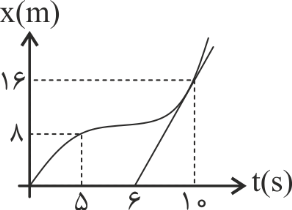 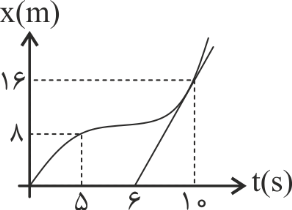 حل:
شتاب متوسط:
نسبت تغییرات سرعت به زمان را گویند.


به بیان دیگر شیب متوسط نمودار سرعت – زمان بین دو لحظه را شتاب متوسط
گویند.
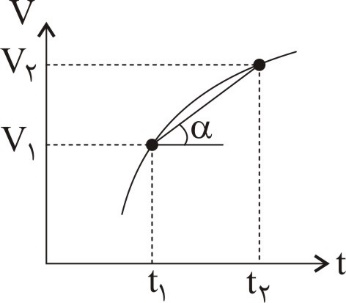 واحد
تست
متحرکی روی محیط دایره از      تا       به مدت 4 ثانیه حرکت می کند اندازه شتاب متوسط آن کدام گزینه است؟
1)0/5
2)2
3)2/5
4)3/5
حل:
شتاب لحظه ای:

1) مشتق تابع سرعت نسبت به زمان، معادله شتاب را می دهد به بیان دیگر شیب مماس نمودار سرعت – زمان شتاب هر لحظه را می دهد.
لحظه ای
2) مشتق دوم تابع مکان شتاب را می دهد پس جهت تقعر نمودار- مکان، علامت شتاب را می دهد.
حرکت تند شونده و کند شونده:
هر گاه اندازه سرعت (قدر مطلق سرعت) افزایش یابد و هر گاه اندازه سرعت کاهش یابد حرکت کند شونده می باشد. به بیان دیگر:
تند شونده
کند شونده
تمرین:
معادله حرکت متحرکی به صورت                               می باشد مشخص کنید در چه لحظاتی حرکت کند شونده و تند شونده است؟
حل:
راه اول)
راه دوم) رسم نمودار
تند
کند
تست
اگر معادله مکان – زمان متحرکی روی خط راست به صورت                          باشد متحرک در زمان های        در                            محور حرکت می کند و حرکت آن                       است.

1)جهت – تند شونده                                             3)خلاف جهت – تندشونده 
2)جهت- کند شونده                                             4)خلاف جهت – کند شونده
حل:
تست
معادله حرکت متحرکی در مسیر مستقیم حرکت می کند، در     به صورت  
است در مورد این حرکت کدام گزینه درست نیست؟
1)در لحظه ی          جهت حرکت عوض می شود.
2)در لحظه ی         جهت شتاب عوض می شود.
3)در بازه زمانی           تا             بزرگی شتاب در حال کاهش است.
حل:
پایان